Friday
Fill 2022 – very high losses on TCTVB.4R8 – up to 60% of threshold.
Correlated with rising vacuum 4R8, few E-8.
10:40 Dump – SUE on RCBXV2.R1.
Prepare for loss maps at 3.5 TeV.
14:00-15:00 Loss maps with TOTEM & ALFA.
Small losses at TOTEM RPs.
Looking good – waiting for final cleaning figures from collimation team.
8/13/2011
LHC 8:30 meeting
Vacuum, Lumi and losses TCTVB.4R8
Lumi LHCb
TCTVB
Vacuum
8/13/2011
LHC 8:30 meeting
Emittance in fill 2022 larger than usual – explains lower L. No bunch-by-bunch effect.
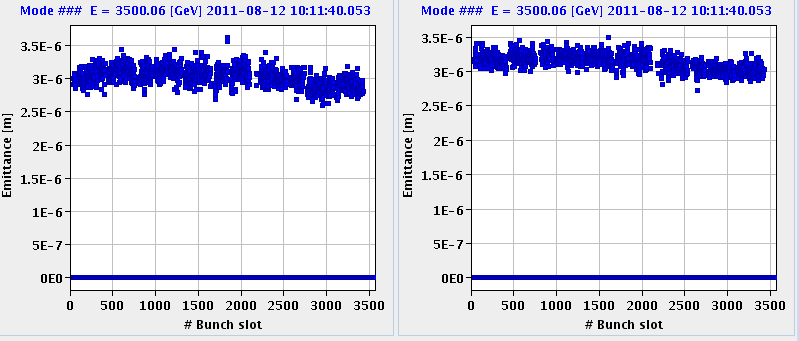 B2V
B2H
8/13/2011
LHC 8:30 meeting
Injection beam2
Strong modulation (~ 1 mm) of the injection oscillations along the batch in H plane for fills 2011 and 2022.
Not present on B1  not beam instability in SPS.
Some change with time. Present since??
SPS MKE4 kicker checked – apparently no change.
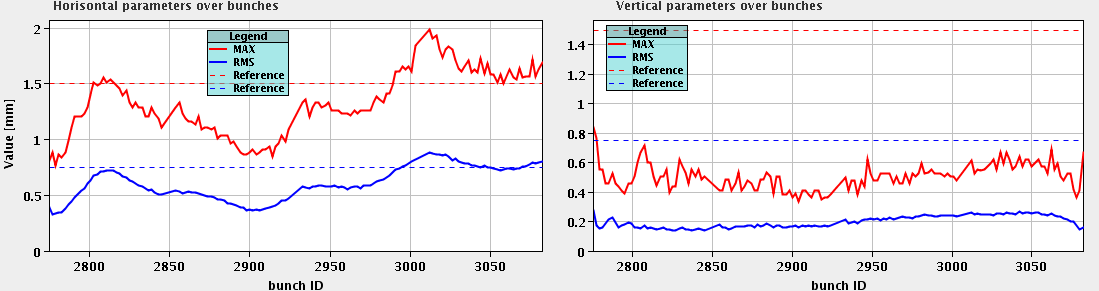 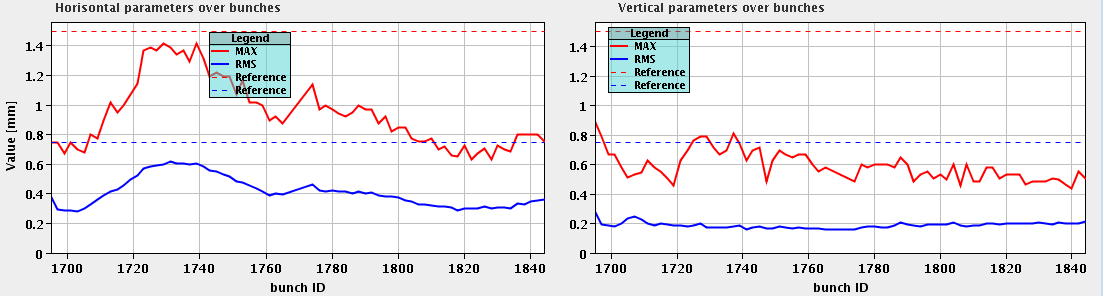 8/13/2011
LHC 8:30 meeting
Injection beam2
… modulation of oscillations along batch disappeared in fill 2025 ??
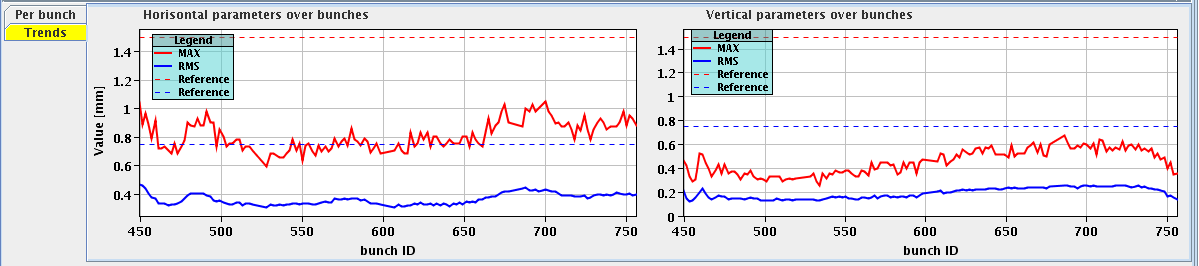 8/13/2011
LHC 8:30 meeting
Clean loss map – B1V
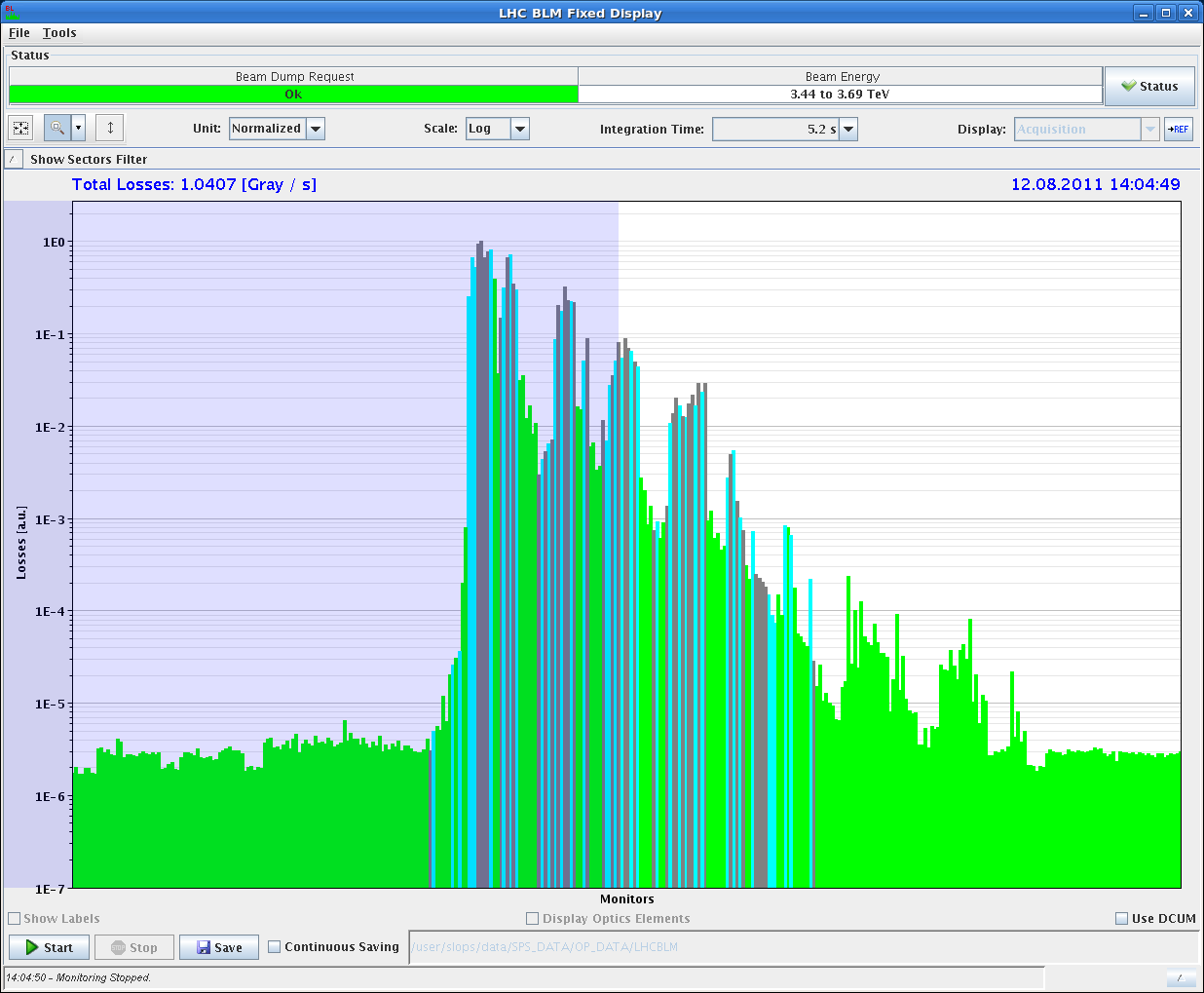 8/13/2011
LHC 8:30 meeting
Friday afternoon
Refilling and checking steering in lines.
Structure along batch on B2 in H has disappeared…
Fill 2025, 1.35E11/b, 104 MJ.
Nice lumis…
Problems with DIP data on page1.
03:30 EOF – cold compressor Pt8 trip.
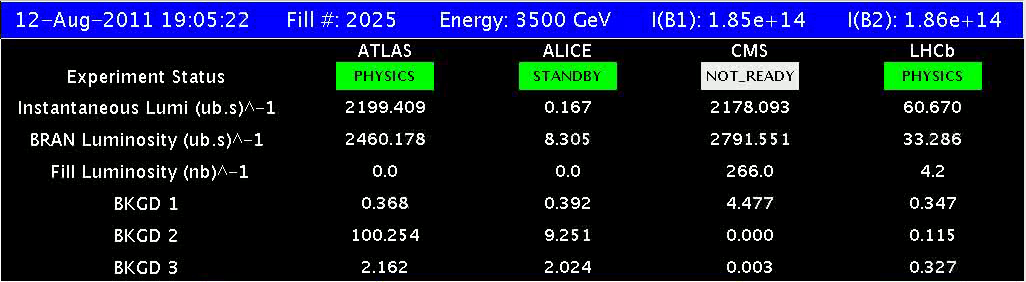 8/13/2011
LHC 8:30 meeting
04:30 Access for cryo in Pt8.
Problem to restart the compressor. Interlock on the speed. They are trying a crate reset now.
Cryo recovery estimate: > 24h.
8/13/2011
LHC 8:30 meeting
To do
LHCb polarity
Tight collimator settings at EOF.
8/13/2011
LHC 8:30 meeting
Fill Overview